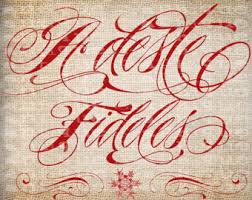 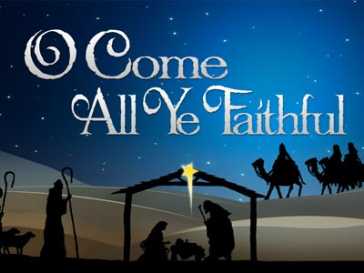 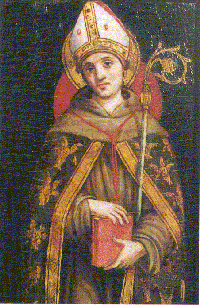 The writer of Adeste Fideles -Oh Come All Ye Faithful- was unknown for years, and was thought to be Saint Bonaventure, the 13th century Italian scholar.
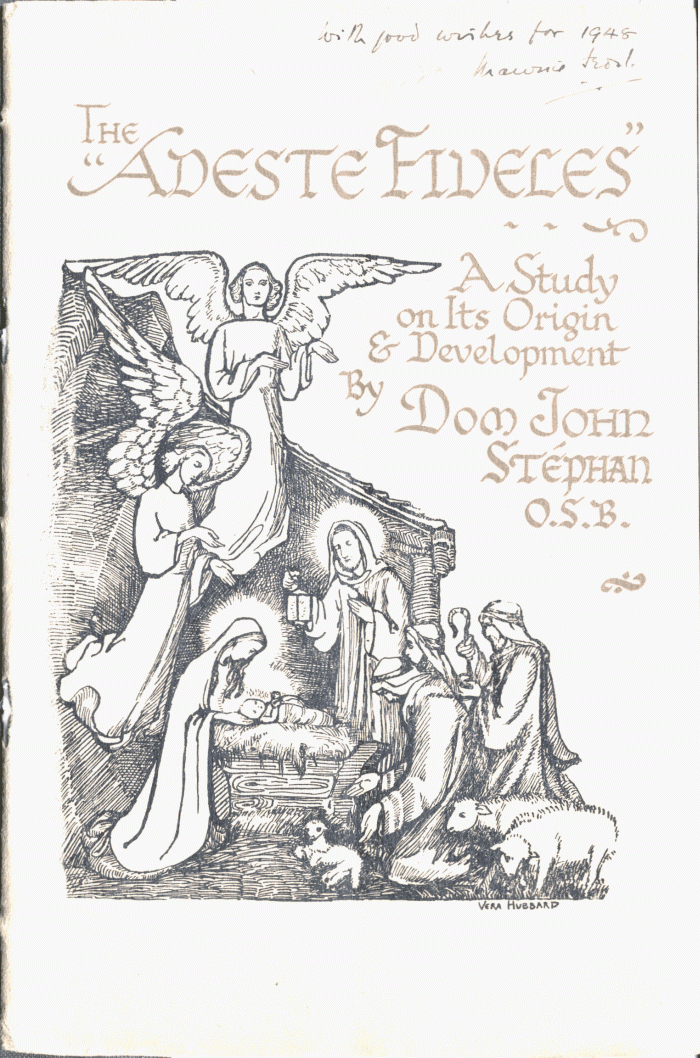 But in 1946, a new manuscript of the hymn (written in Latin) was discovered, and experts concluded that the hymn and the tune were both written by the same man.
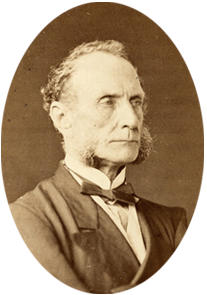 John Francis Wade, born in 1711 in England, the Catholic son of a cloth merchant, who moved to France. 
Wade made his living by copying and selling plain chant and other music, and teaching Latin and Church songs.
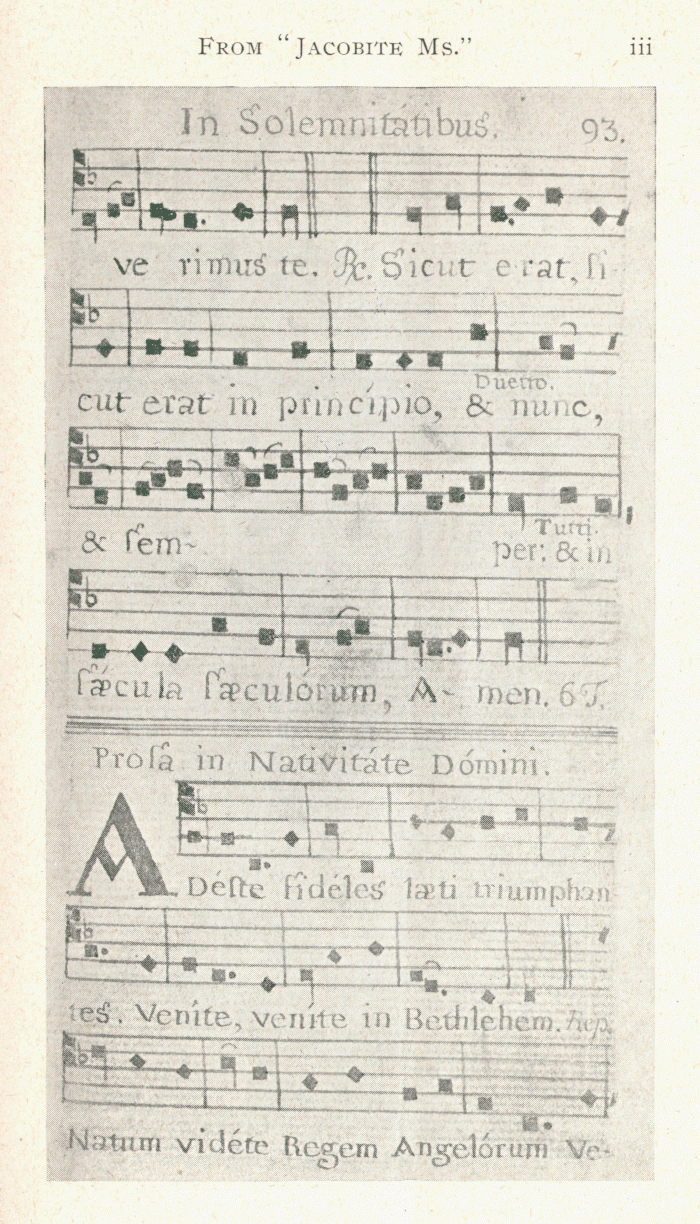 Here were his Latin words:

1. Adeste fideles laeti triumphantes, Venite, venite in Bethlehem. Natum vidéte Regem Angelorum:     Venite, adorate:     Venite, adorate     Venite, adorate Dominum.
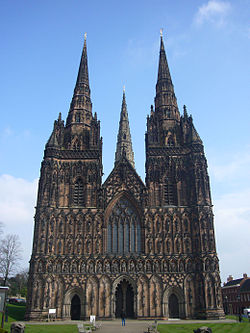 In 1841, Reverend Frederick Oakeley translated the Latin hymn Adeste Fideles into English - Oh Come All Ye Faithful.

He did this at Margaret Street Chapel, London, while he 
was a senior member of clergy, at Lichfield Cathedral!
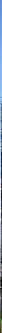 We will now hear the hymn beautifully sung in Latin by Luciano Pavorotti.
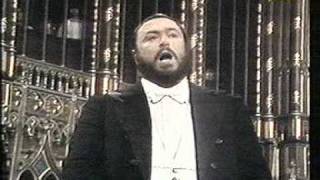 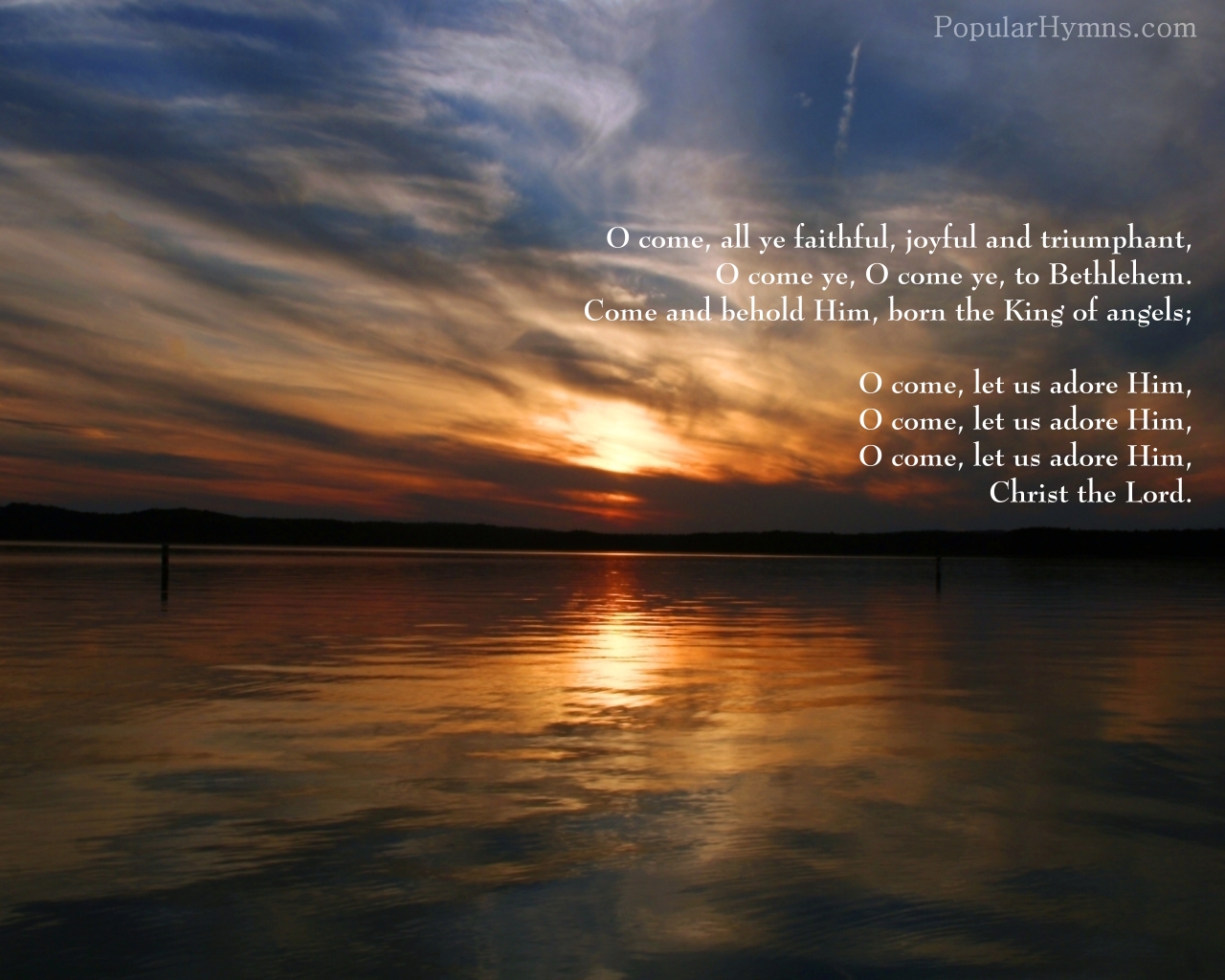